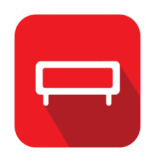 OUTDOOR
Porto Alegre/RS
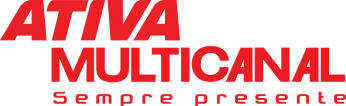 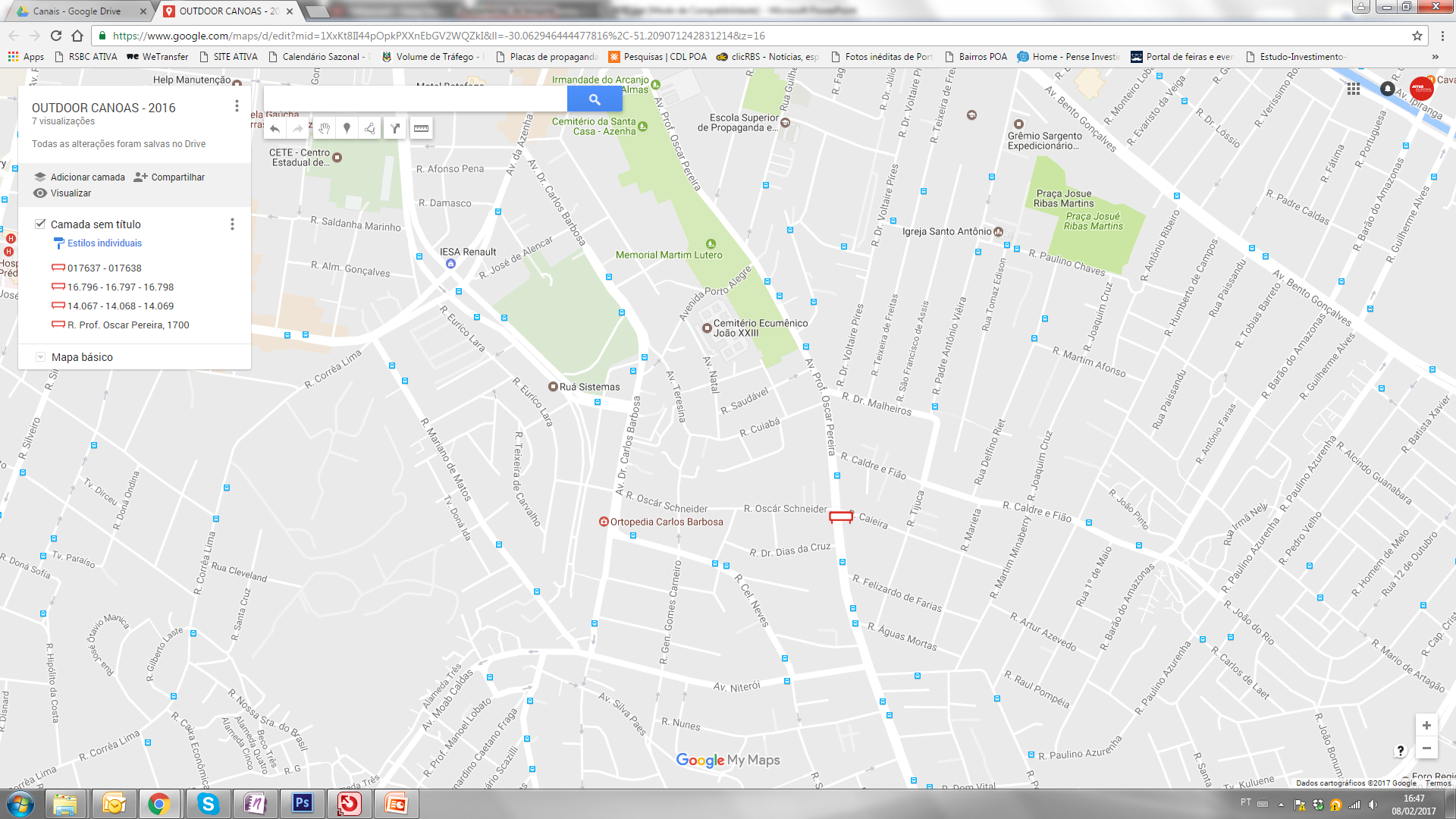 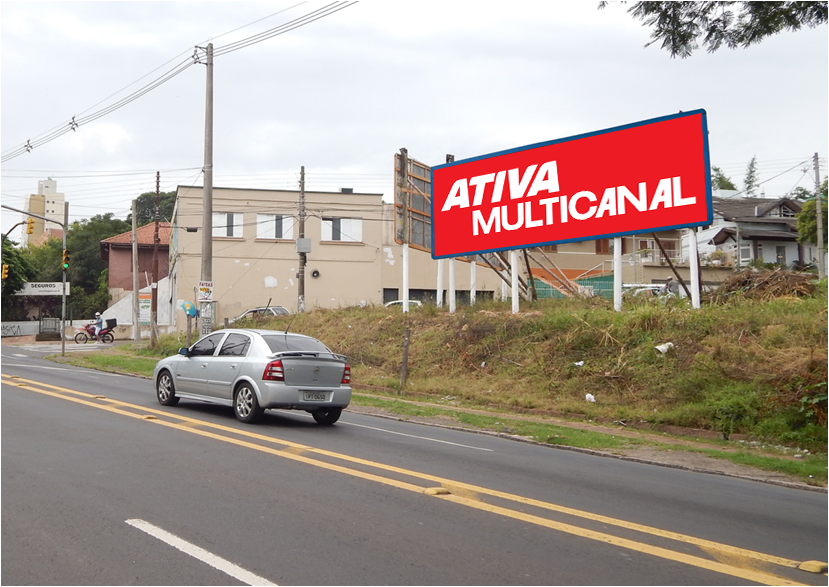 Av. Professor Oscar Pereira, 1700 - Sentido B/C

Bairro: Glória
Formato: 9 x 3 m

Número/disposição da(s) tabuleta(s)
018850
REFERÊNCIAS
 Cemitério João XXIII
 Avenida de alto fluxo
 Rota para o Centro
POTENCIAL DE IMPACTOS MENSAIS: 2.391.160
* EPTC (2015)